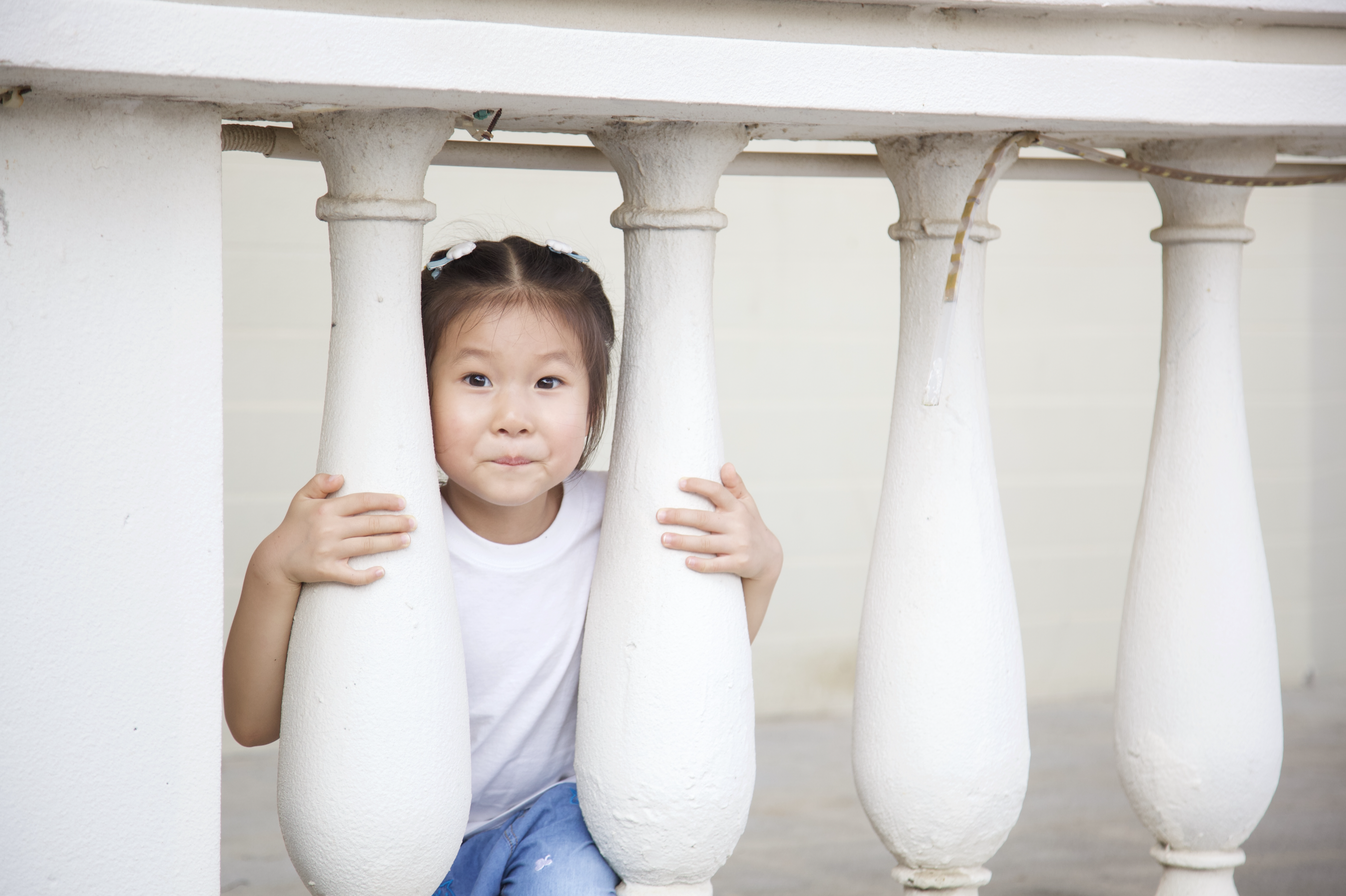 家园共育 关爱成长
冯静苒妈妈👩
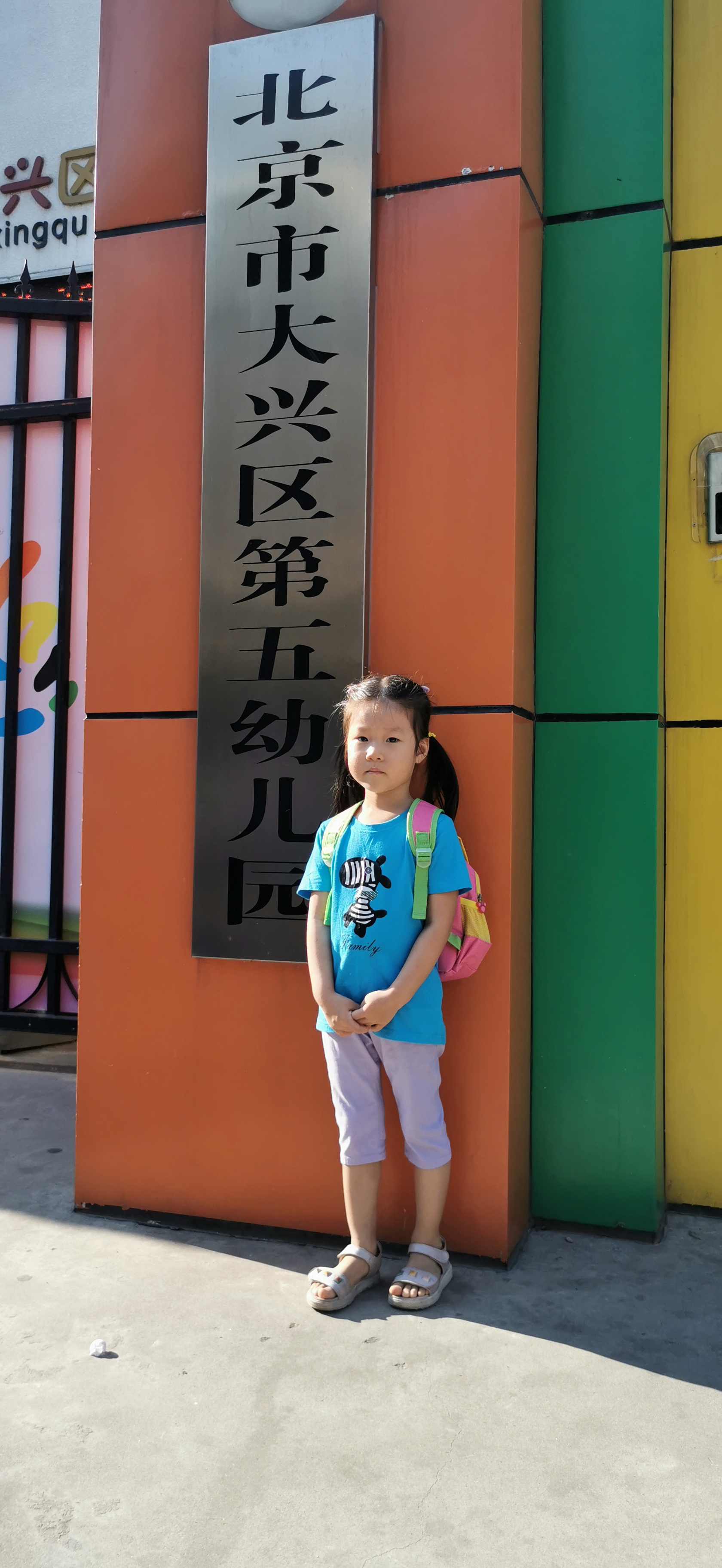 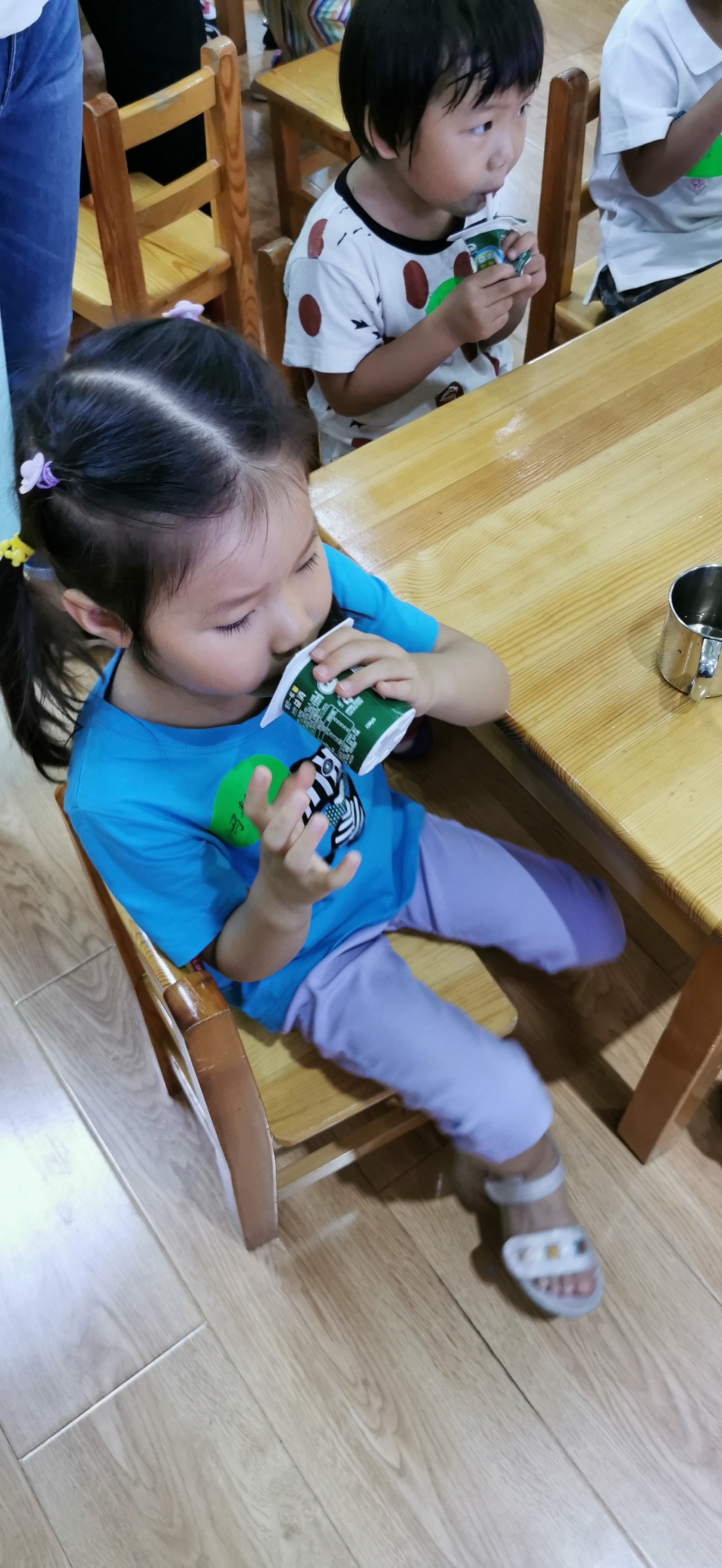 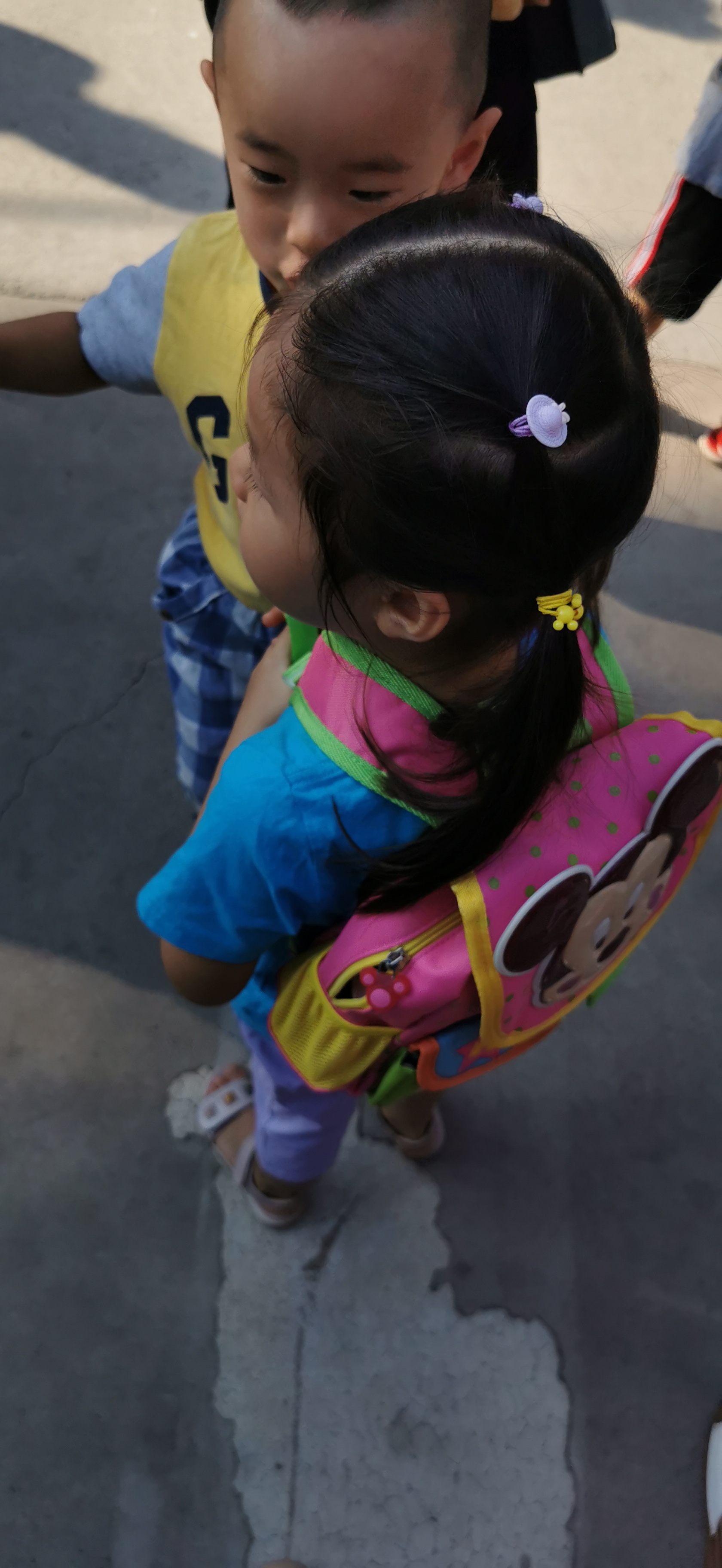 上学第一天
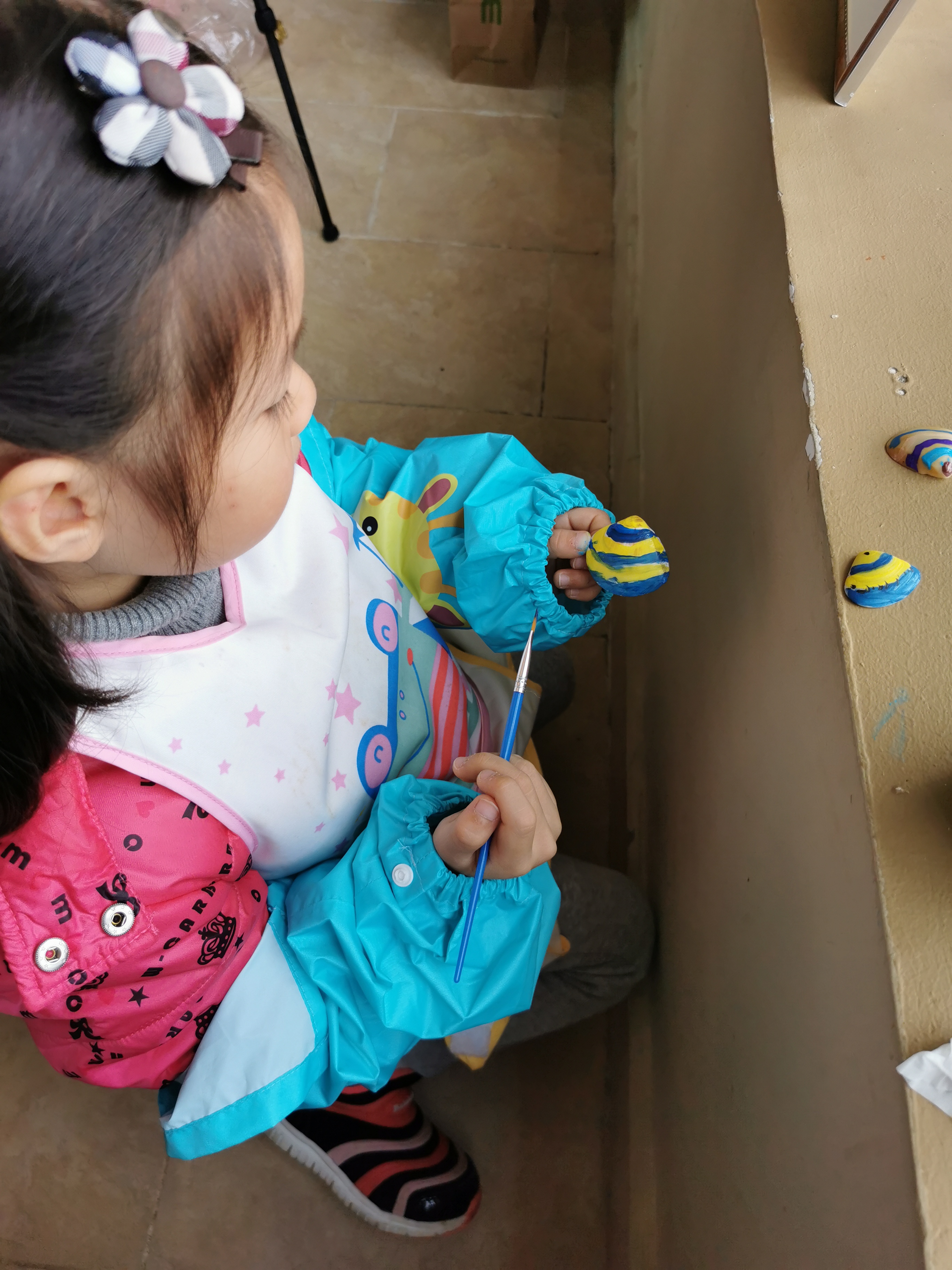 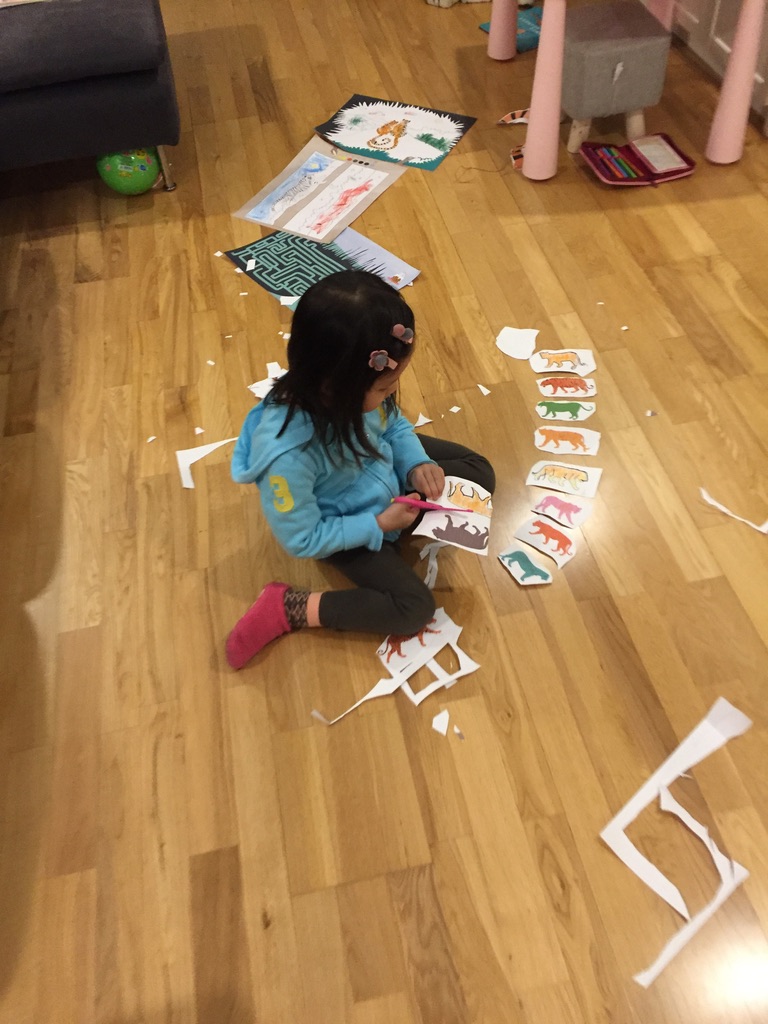 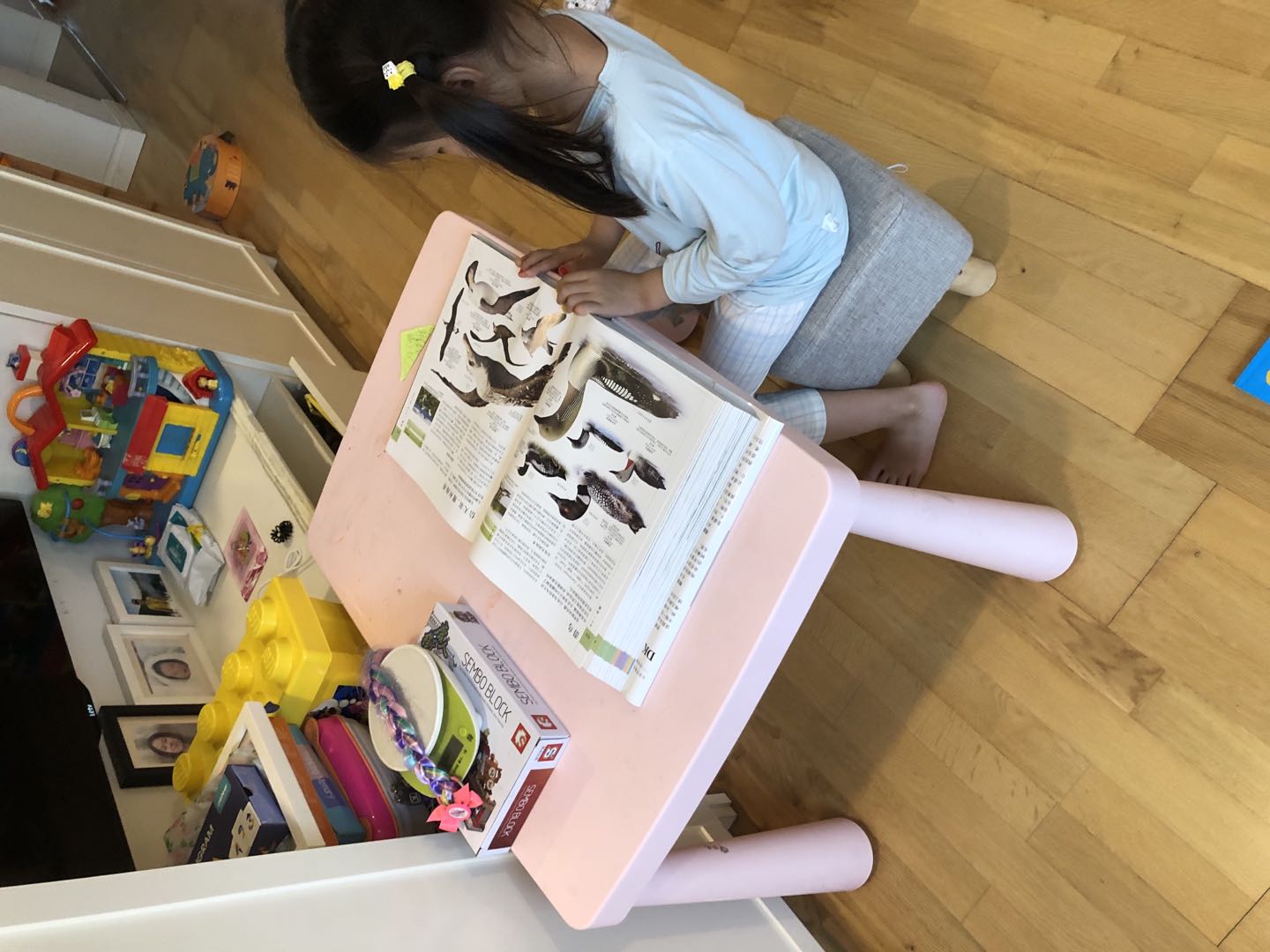 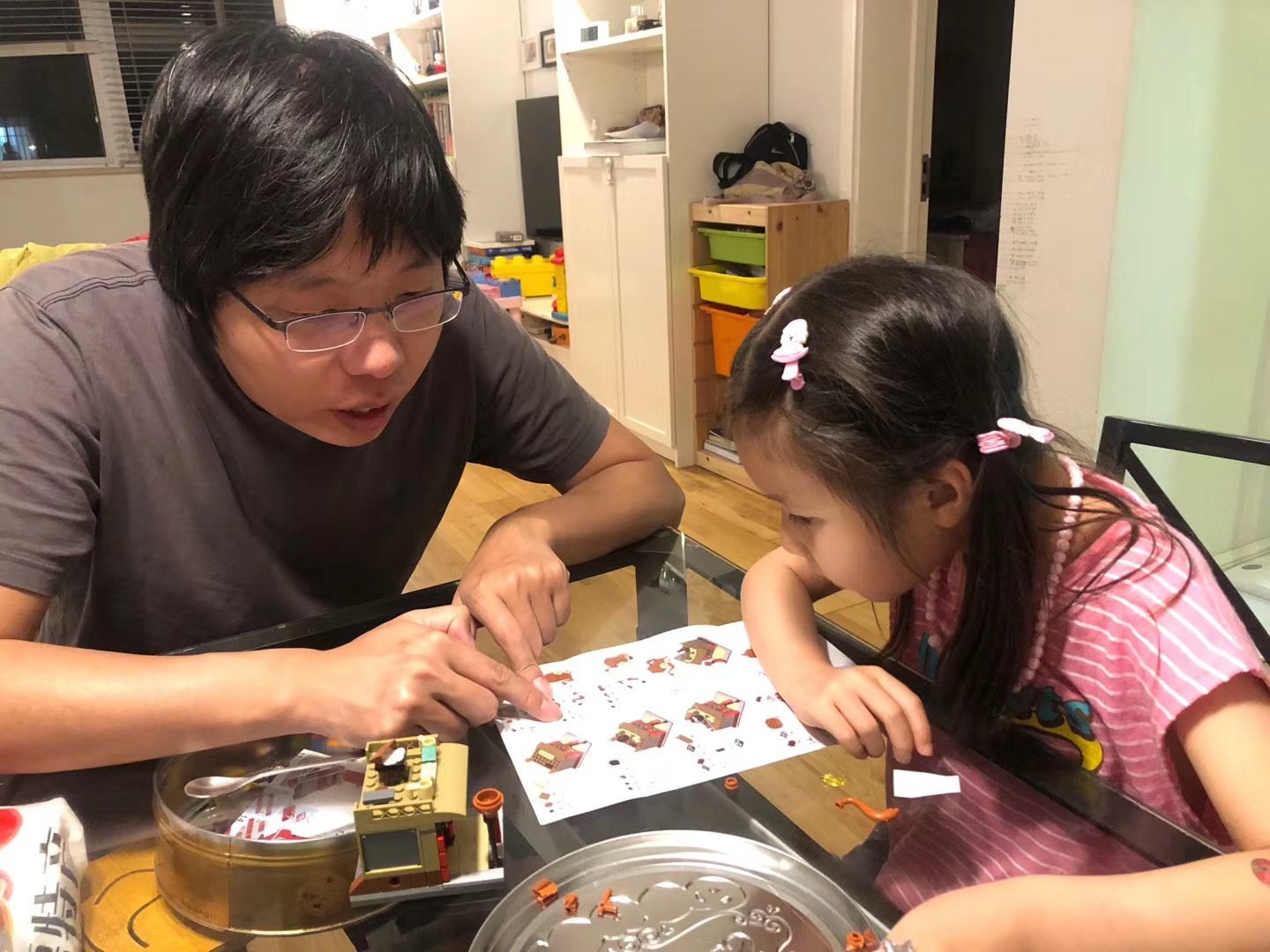 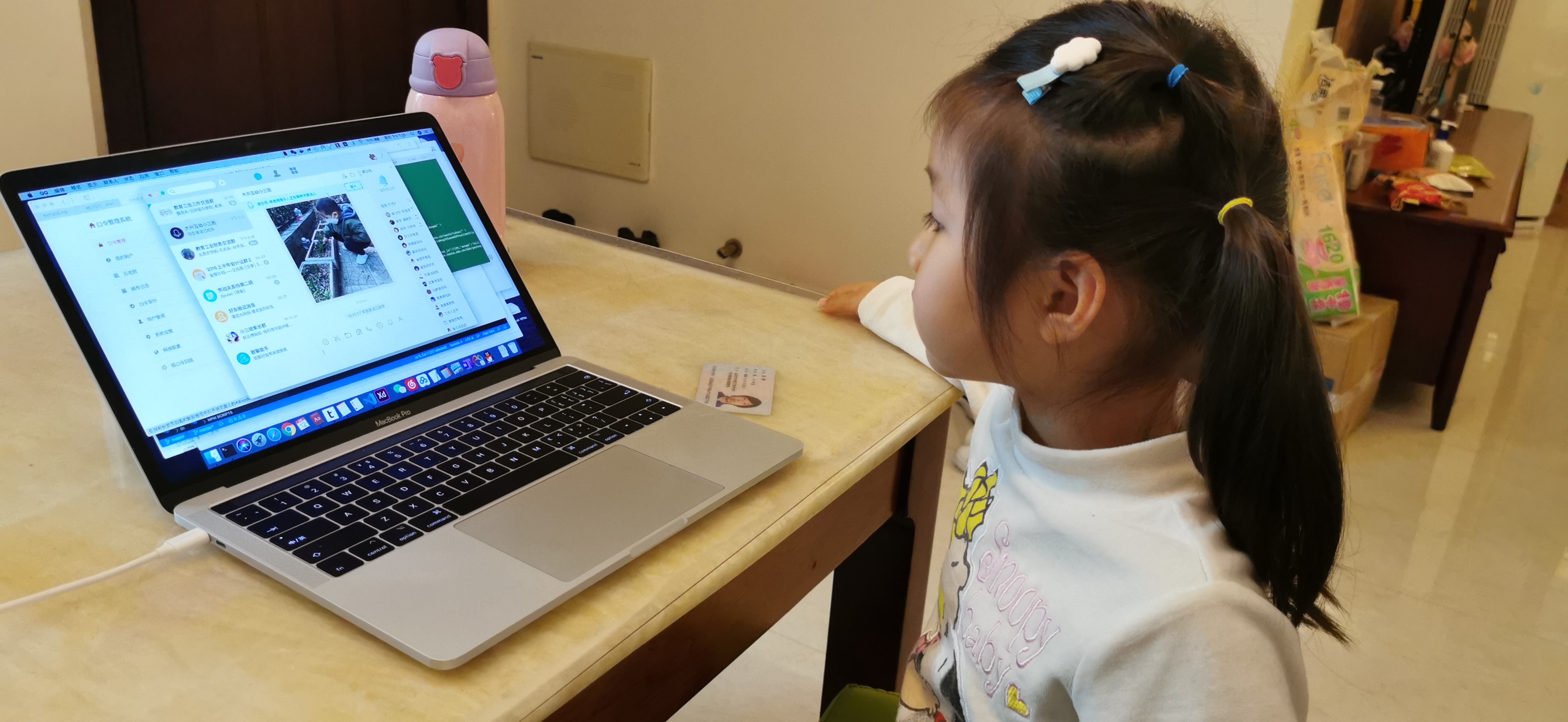 和爸爸一起研究新建筑
跟同学网上见面
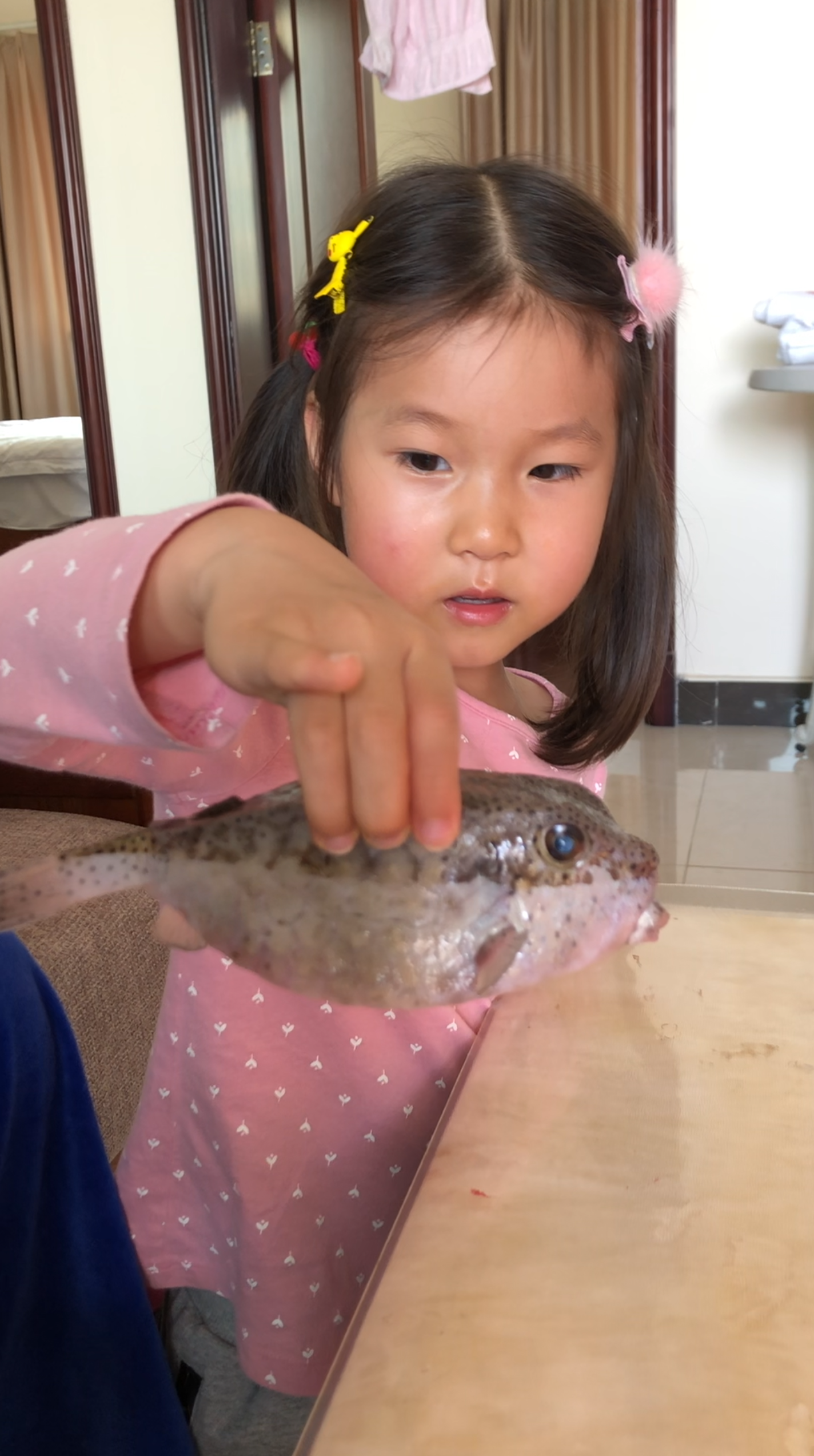 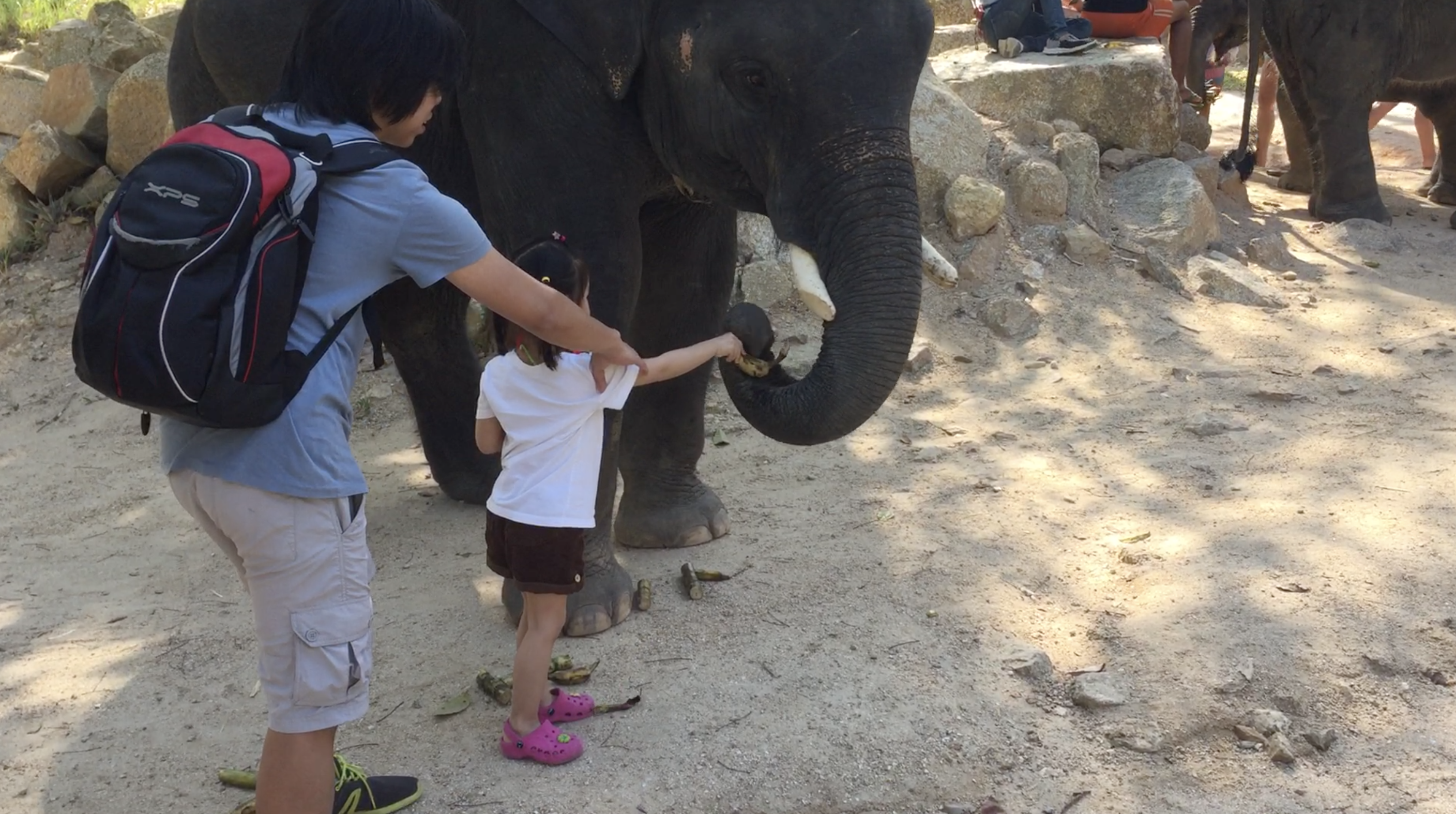 第一次接触大象
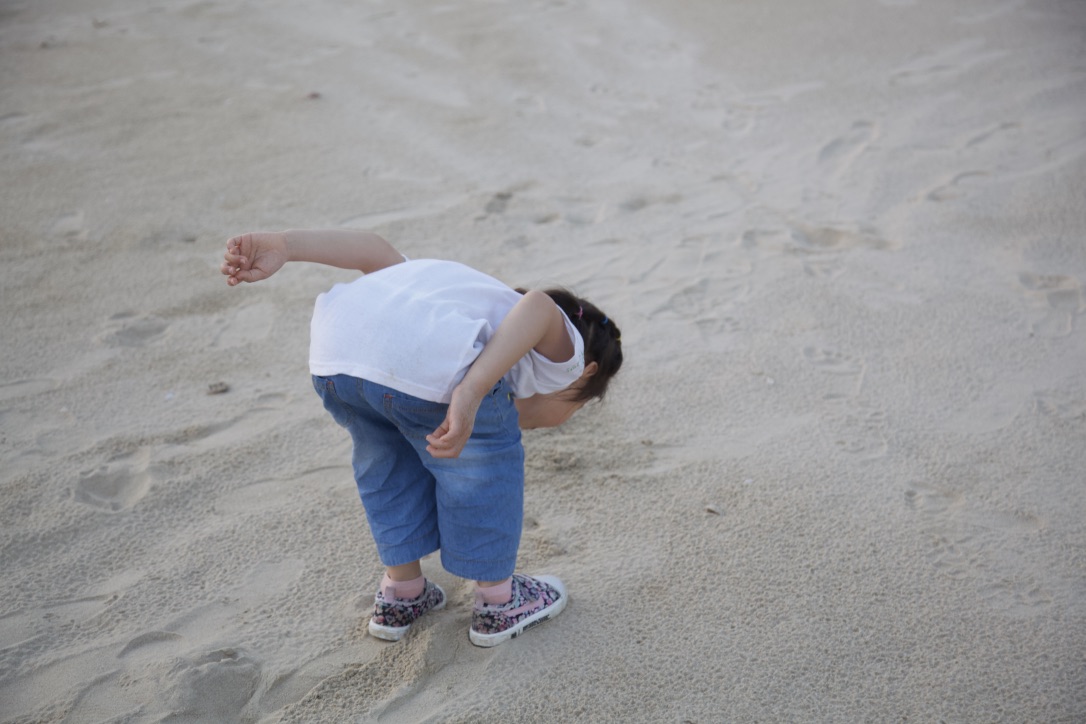 发现一只小沙蟹
长得像箱子的箱豚
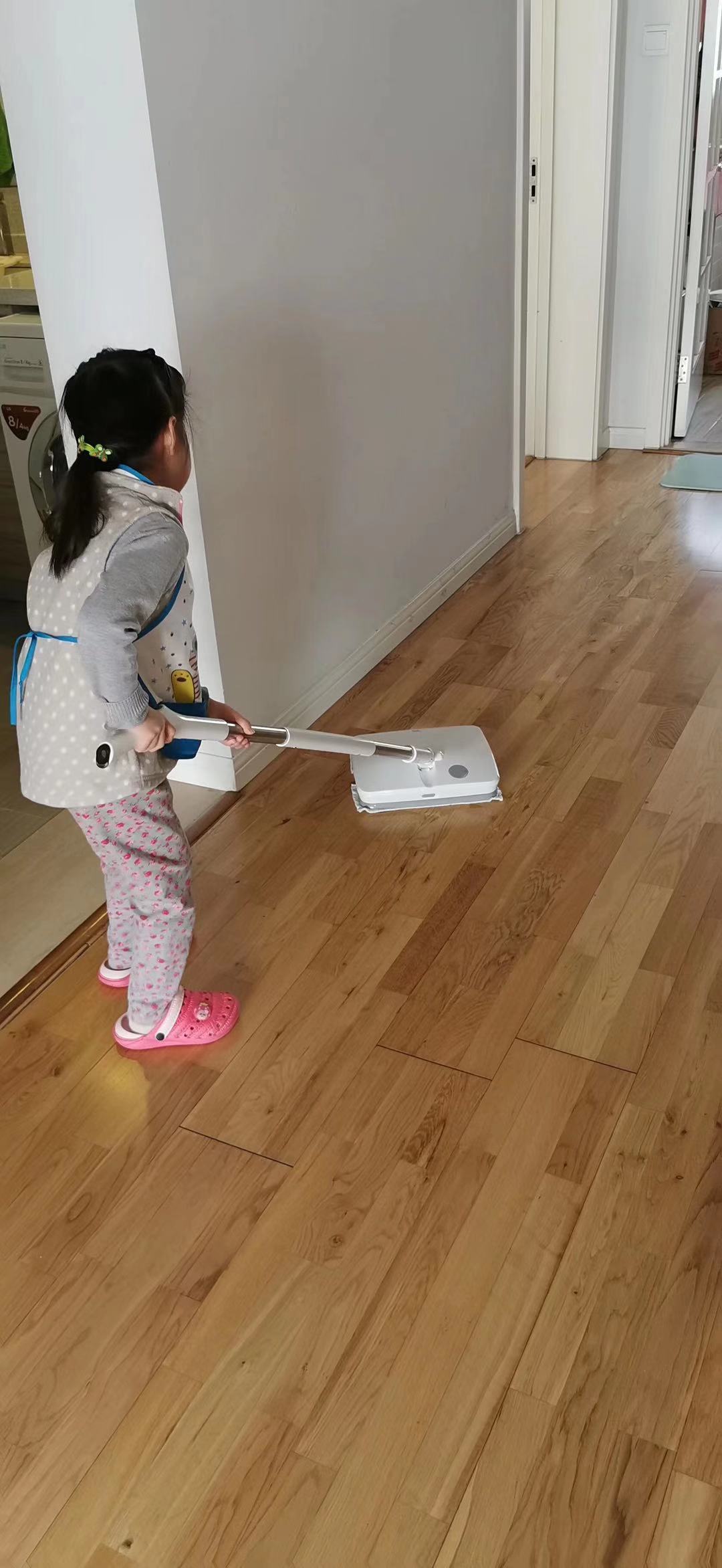 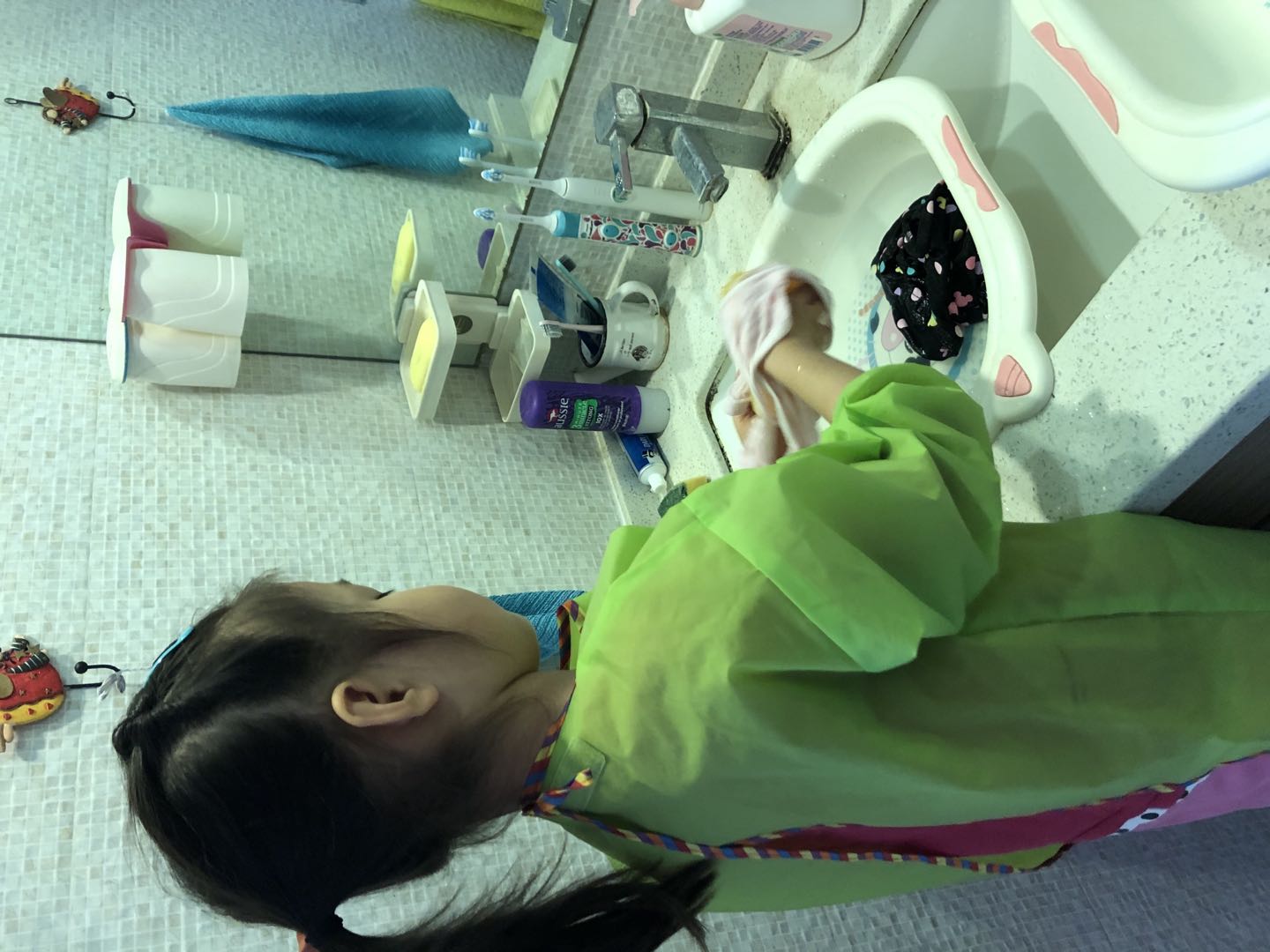 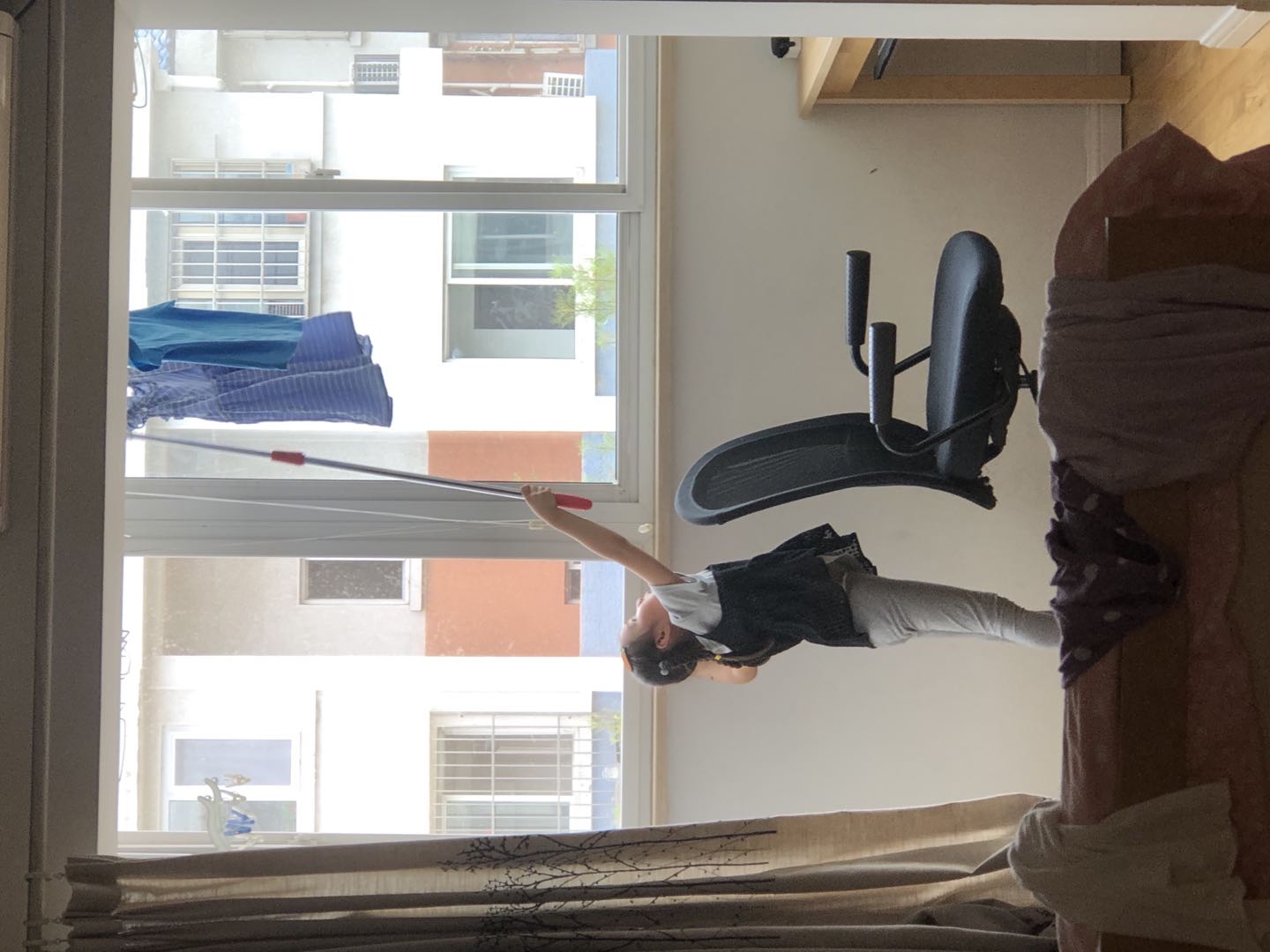 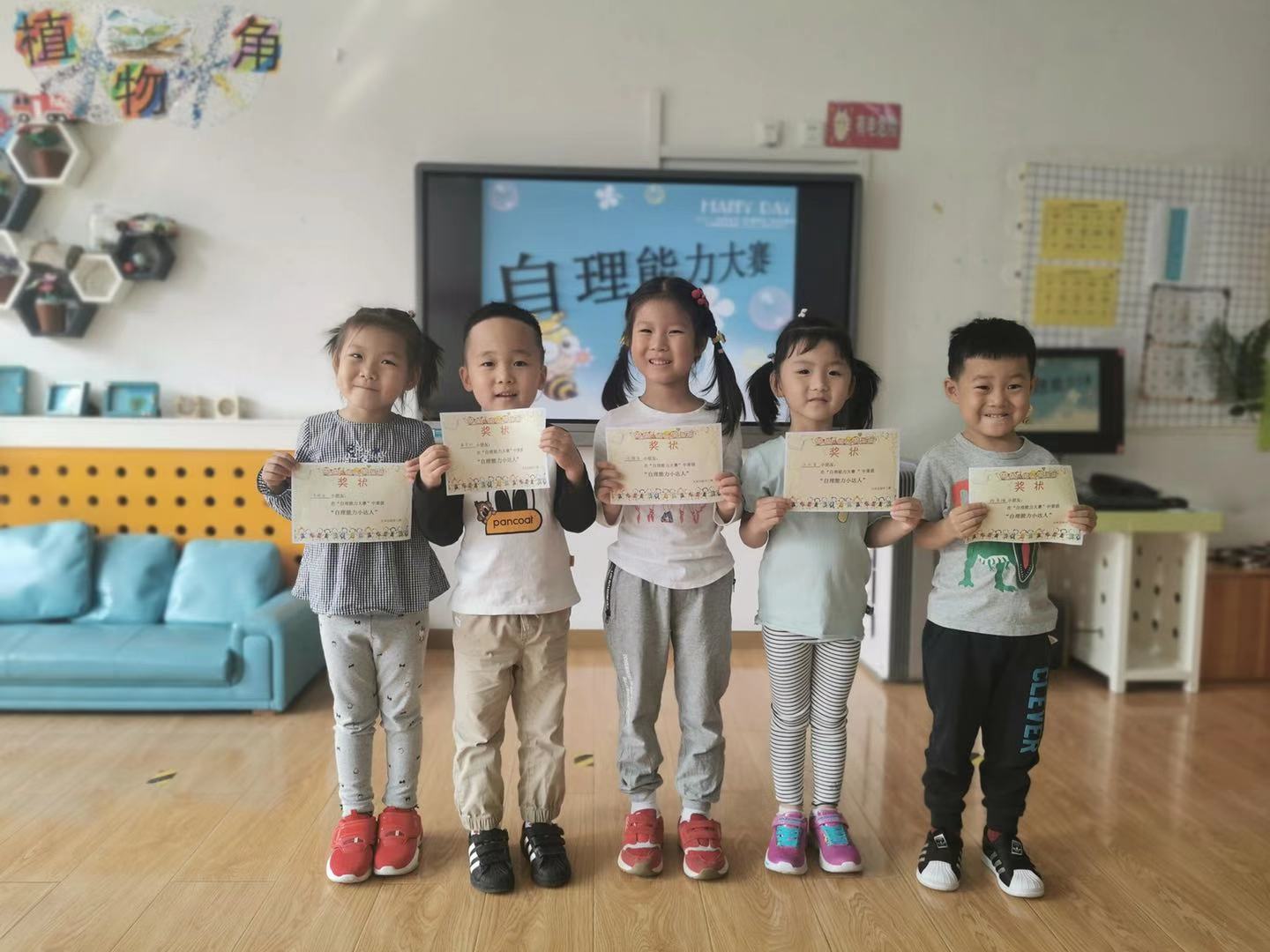 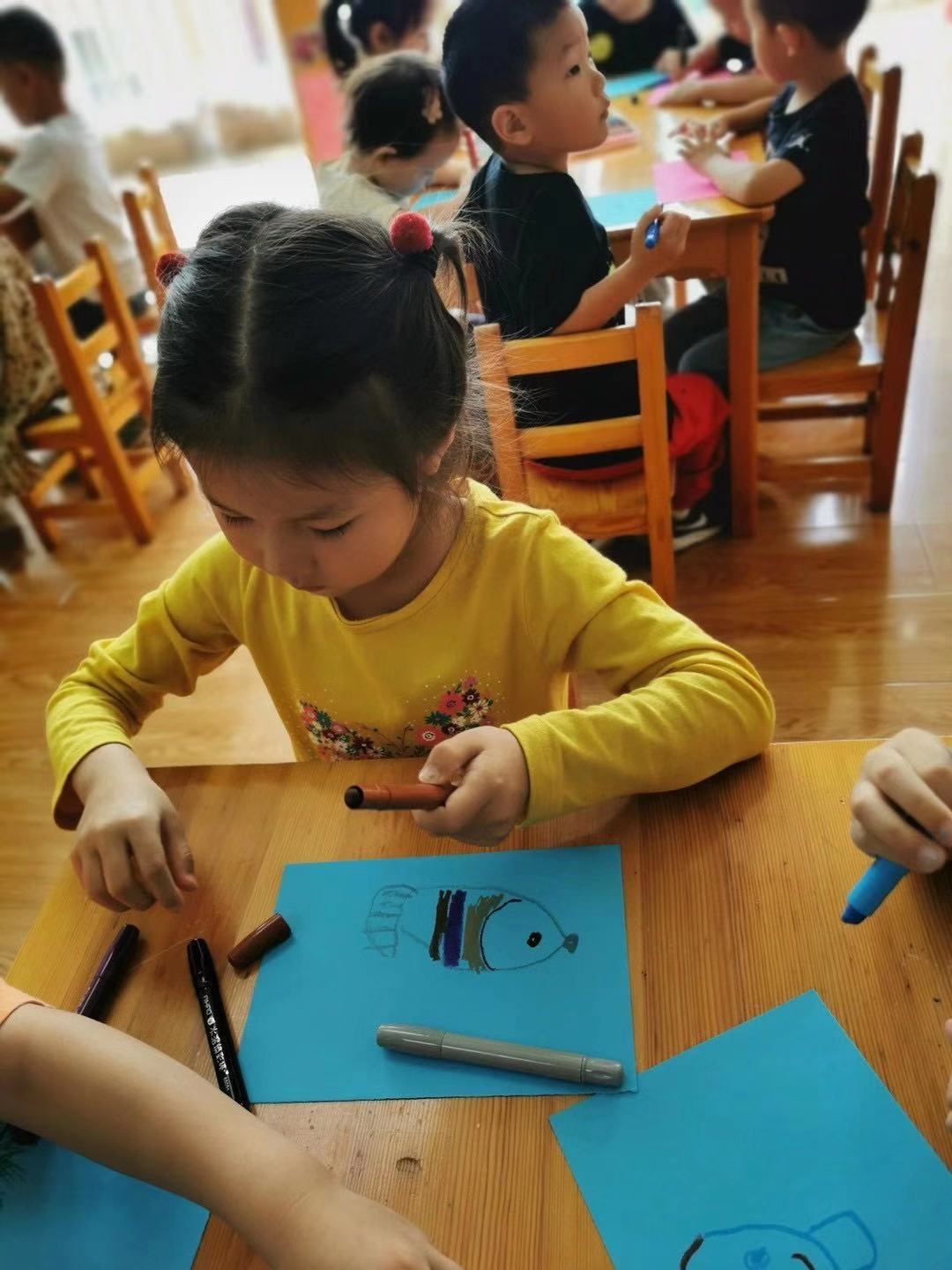 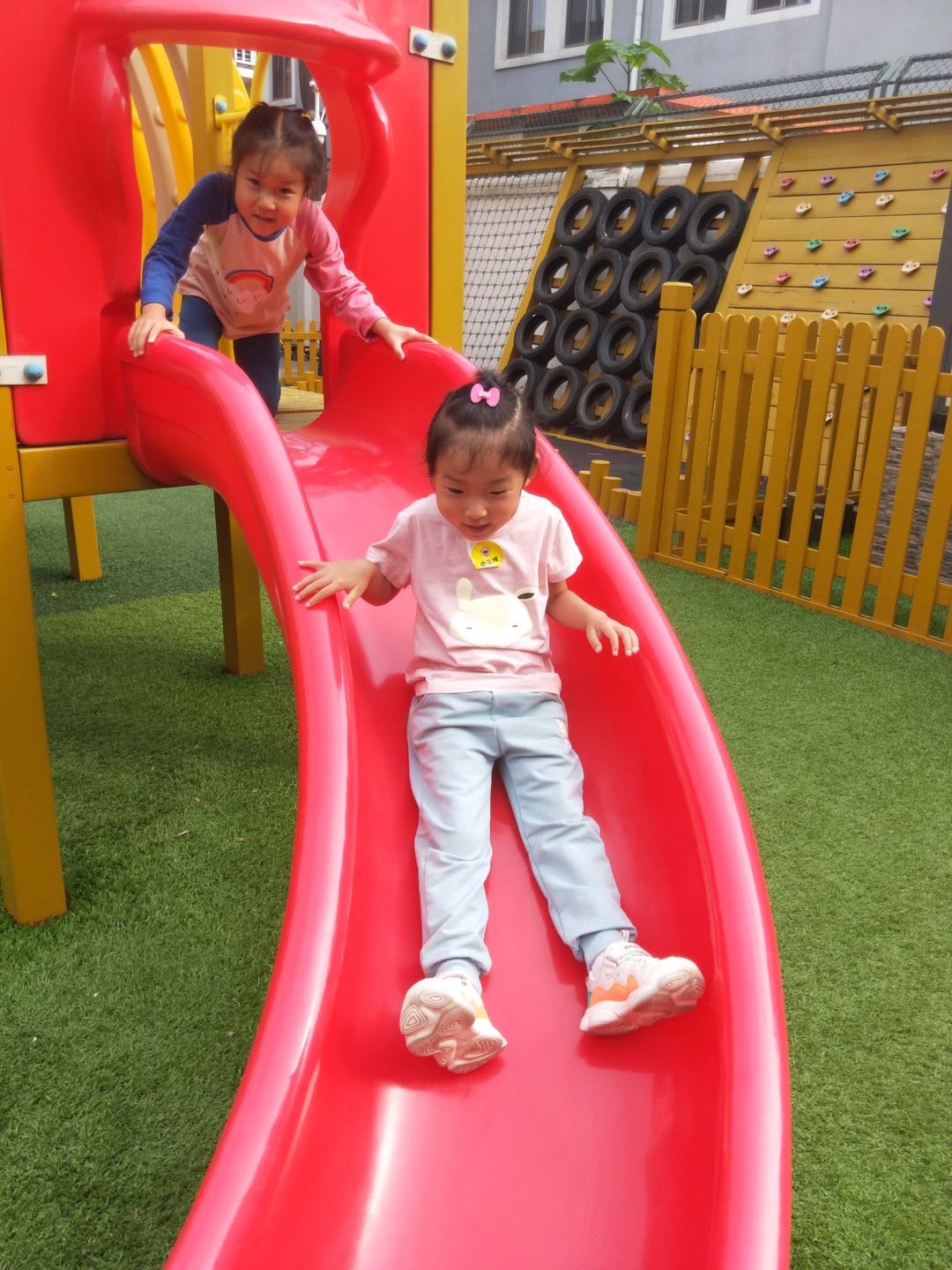 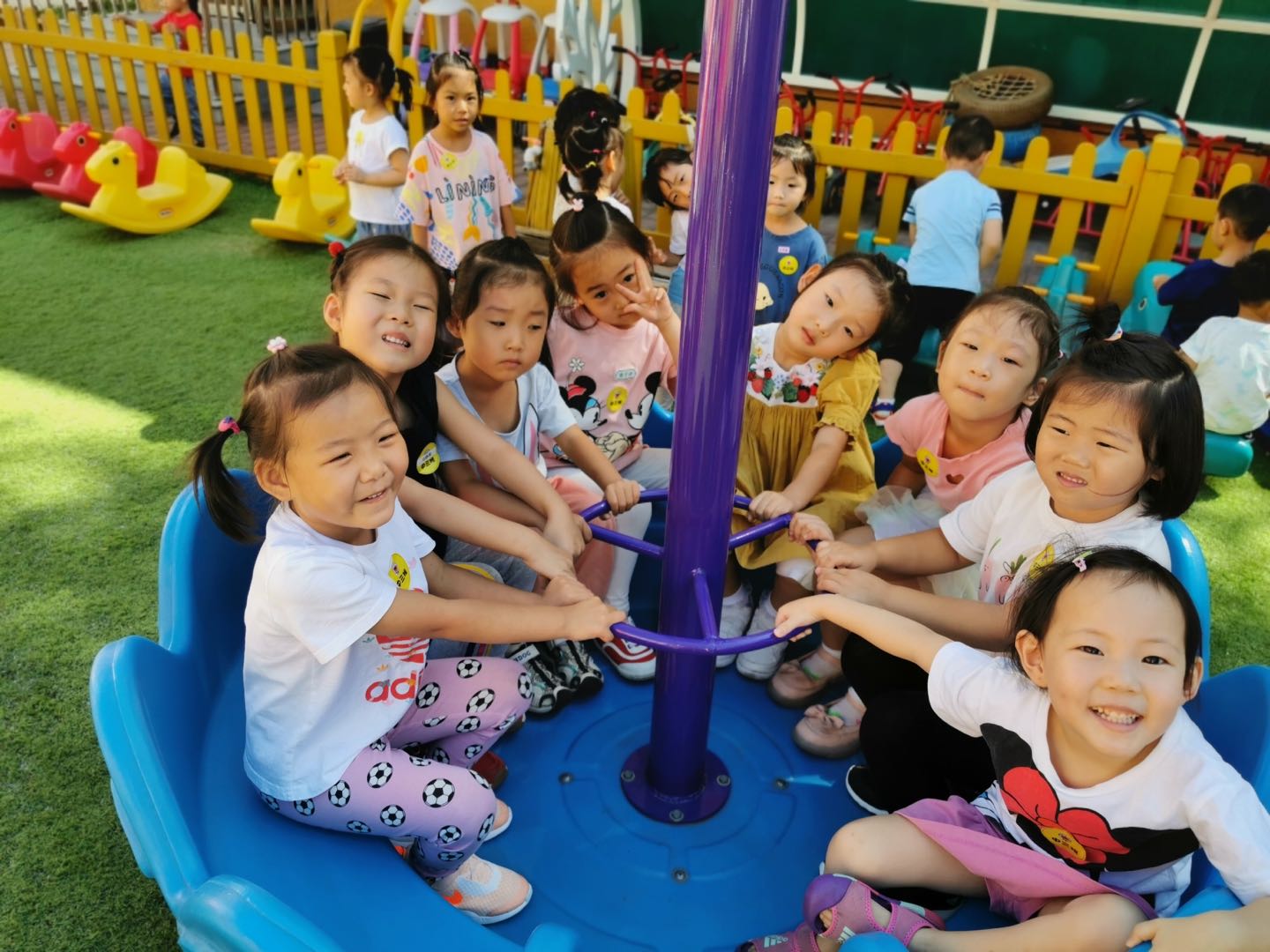 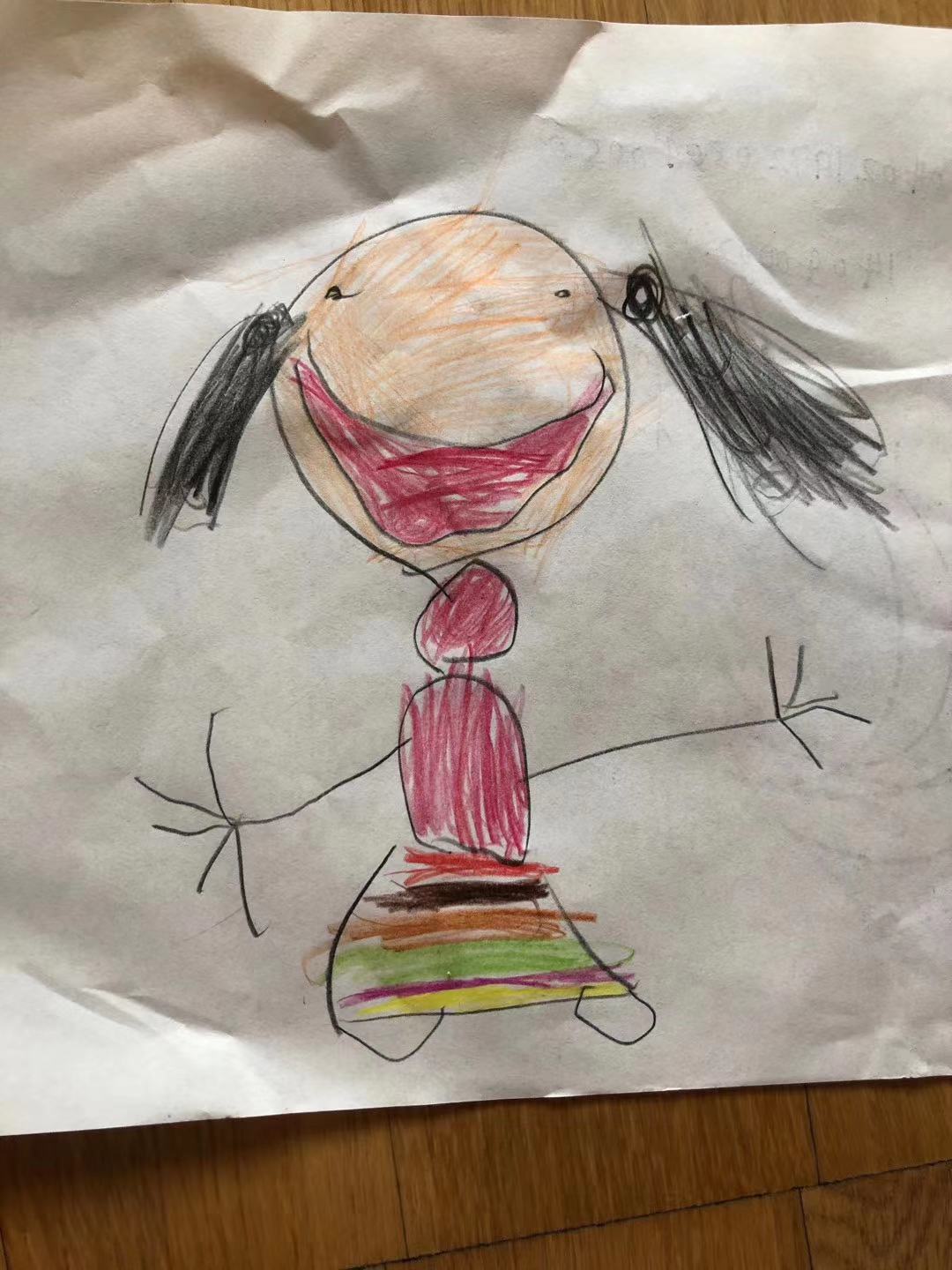 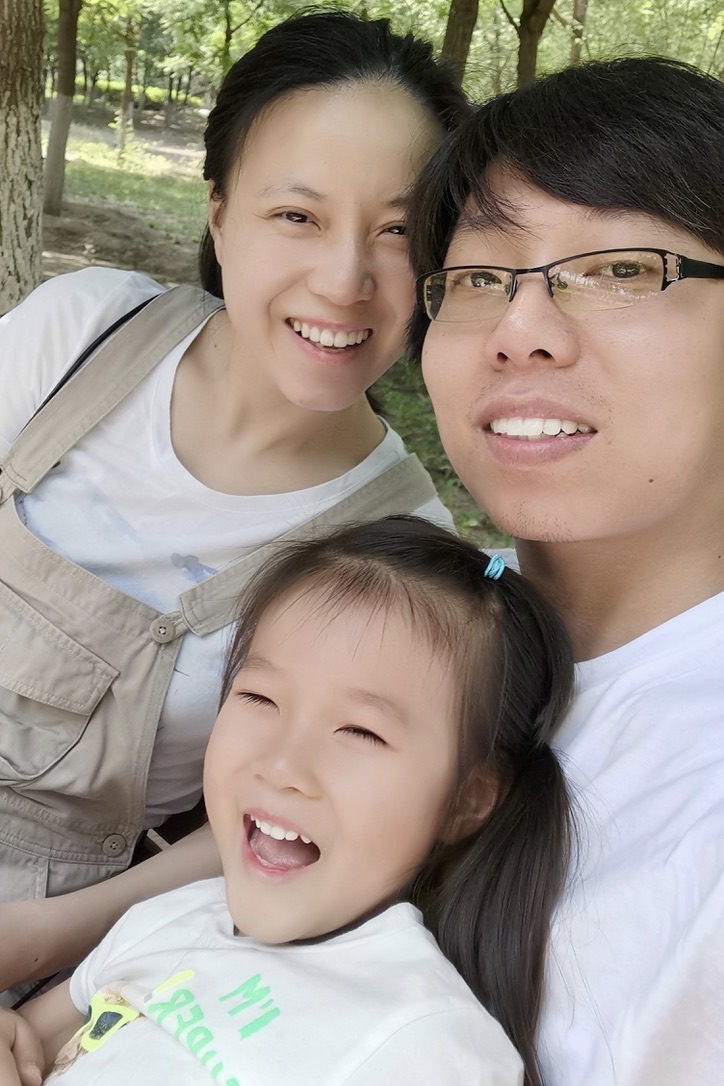 感谢关爱